Dalla risposta alla ricompensa “innata” alla risposta ad un oggetto o ad una azione ad essa associata: 

L’apprendimento strumentale o condizionamento operante
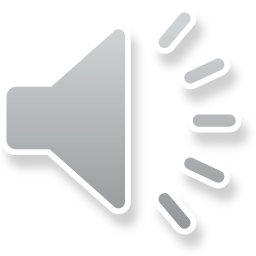 Condizionamento operante e risposta dei neuroni dopaminergici

Passano dalla risposta alla ricompensa alla risposta allo stimolo associato alla ricompensa (risposta anticipatoria)


L’animale trasferisce il comportamento appetitivo dallo stimolo incondizionato allo stimolo condizionato
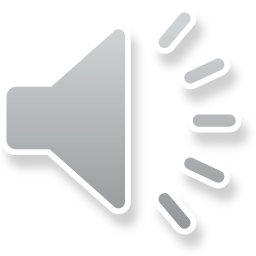 Specificità individuale degli stati motivazionali acquisiti. 

Stimoli diversi possono avere un diverso valore per individui diversi. 

La Corteccia OrbitoFrontale (COF) sembra particolarmente coinvolta nel rappresentare il valore degli stimoli; essa è anche sensibile a rinforzi astratti quali il vincere o il perdere denaro o feedback verbali positivi o negativi.
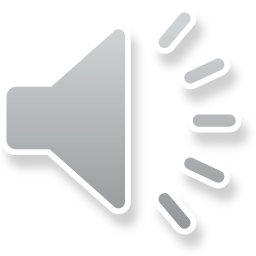 Danni alla COF nell’uomo danneggiano l’apprendimento dell’associazione stimolo-rinforzo e impediscono la modifica della scelta comportamentale quando la contingenza cambia (lo stimolo da positivo diventa negativo).
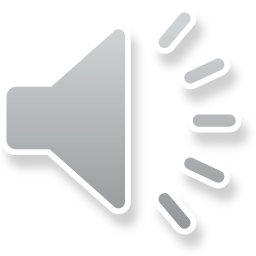 Quindi, mentre gli stati motivazionali semplici sono innati e universalmente presenti nei diversi individui, gli stati motivazionali acquisiti differiscono tra individuo e individuo, in quanto frutto anche dell’esperienza specifica di ciascuno di noi.
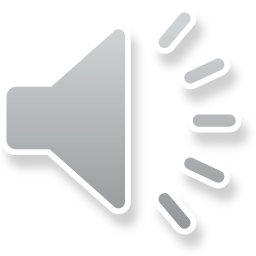 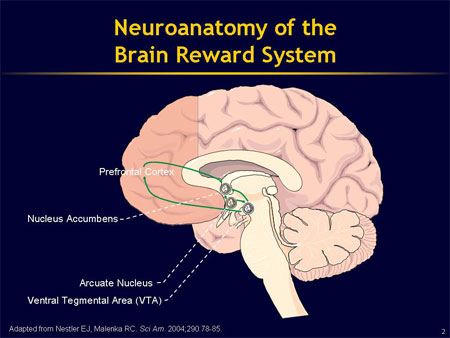 Core
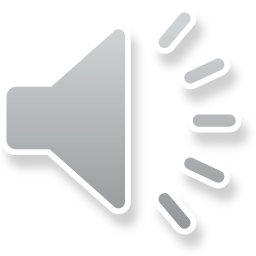 Il sistema è più complesso e coinvolge molti neurotrasmettitori
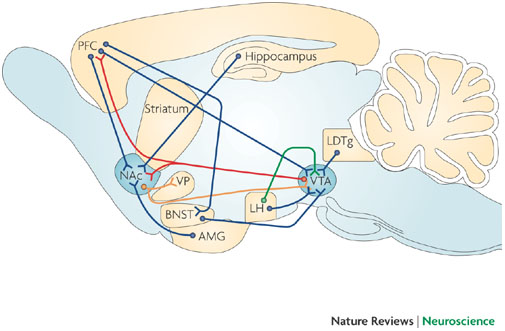 PFC prefrontal cortex
NAc nucleus accumbens
VP ventral pallidus
AMG amigdala
LH lateral hypothalamus
VTA ventral tegmental area
LDTg laterodorsal tegmental nucleus
Blu: Glu
Rosso: DA
Verde: Orexina
Arancione: GABA
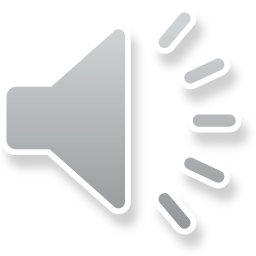 Il sistema è più complesso e coinvolge molti neurotrasmettitori
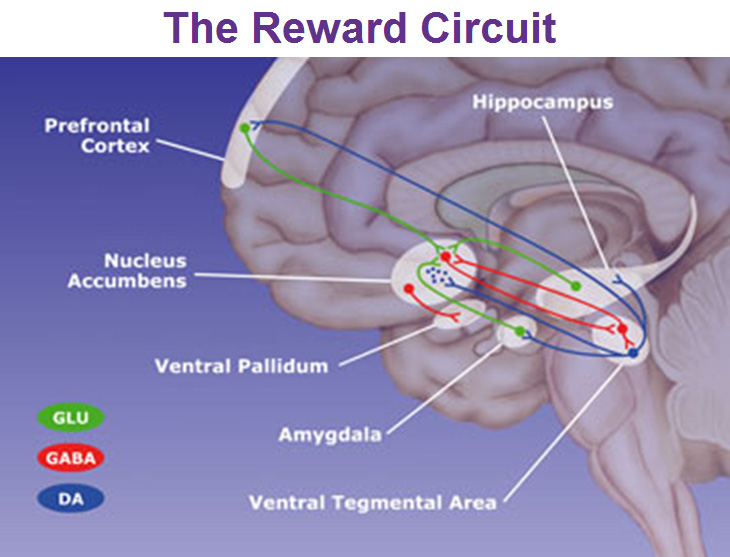 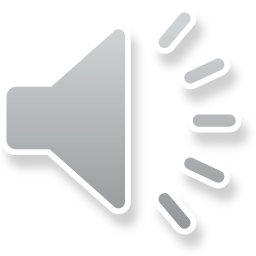 Il sistema è più complesso e coinvolge molti neurotrasmettitori (neuromodulatori)
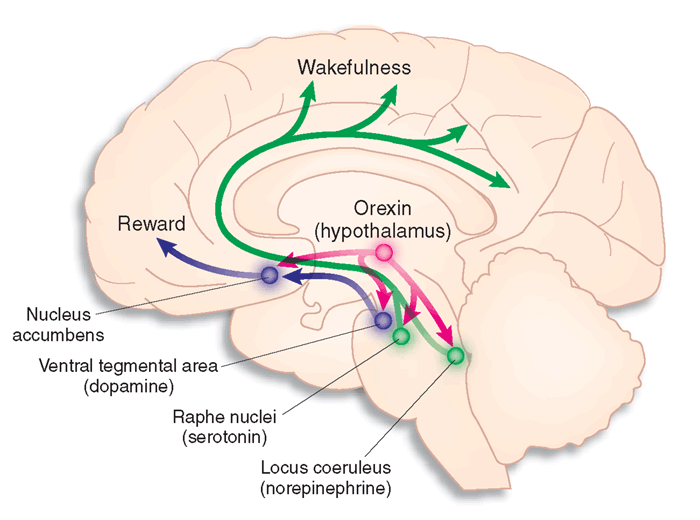 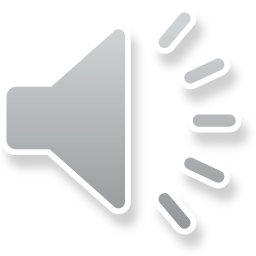 Il sistema endogeno della ricompensa interagisce con l’asse HPA.
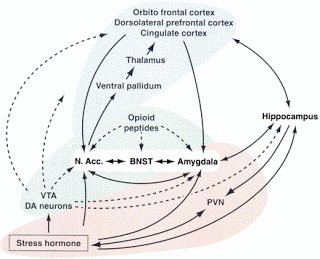 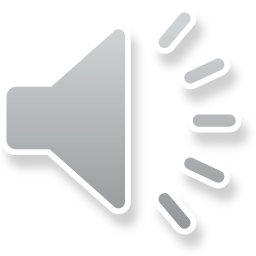 PVN= nucleo paraventricolare dell’ipotalamo
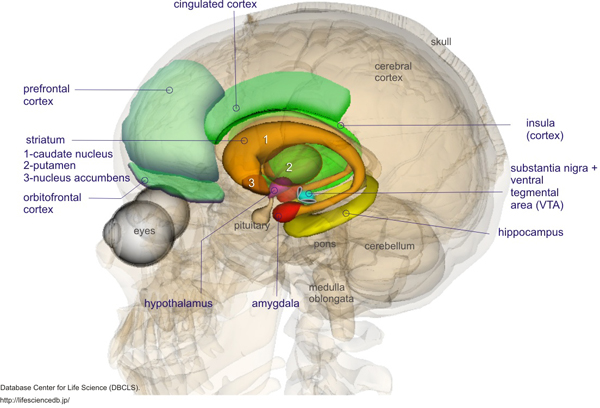 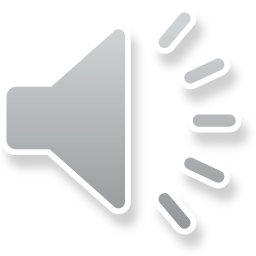